" Развитие познавательной активности дошкольников в процессе экспериментирования"
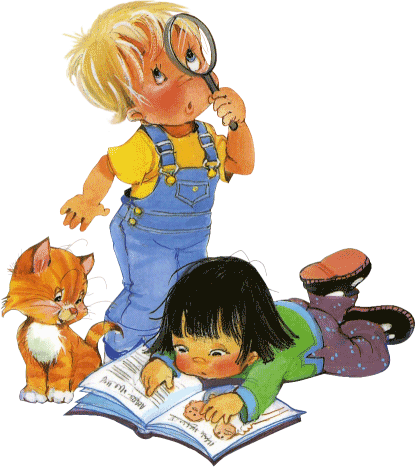 Составиль:
                                 Голдаева Марина Анатольевна,   
                    воспитатель МБДОУ № 27
         г. Анжеро-Судженск
Это всё – эксперименты –Интересные моменты!Всё, всё, всё хотим узнать!Нужно всё зарисовать!Как наш опыт получился,Сколько времени он длился?Удивляемся всему:Как? Зачем? И почему?
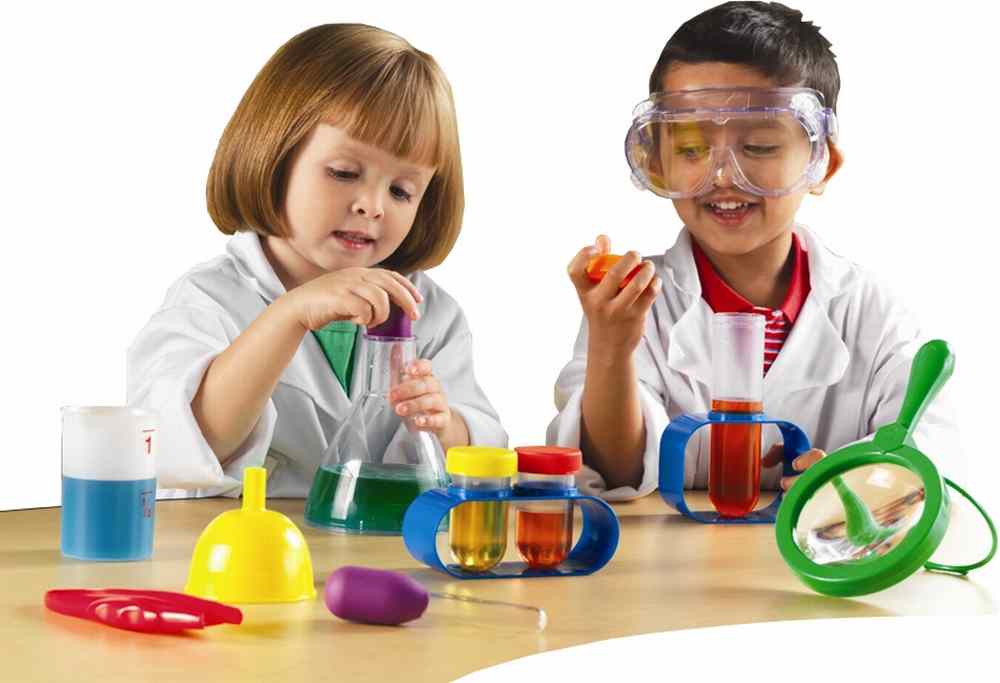 Экспериментирование – это познание окружающей действительности в процессе специально организованных опытов и экспериментов.
В процессе экспериментирования у детей происходят:
закрепление и обобщение знаний по определенной теме;
активизация словаря;
развитие логического мышления, памяти, внимания, воображения;
воспитание доброжелательного умения работать в коллективе.
Задачи педагога:
создать необходимые условия для экспериментирования;
в процессе исследования проявлять  и направлять деятельность детей;
воспитывать у детей бережное отношение к окружающему миру.
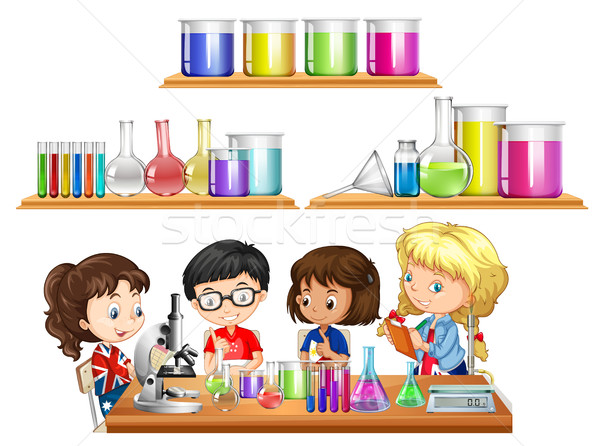 Дети дошкольного возраста – пытливые исследователи окружающего мира. Они познают его в игре, труде, на прогулках, в специально организованной деятельности, в общении со взрослыми и сверстниками.
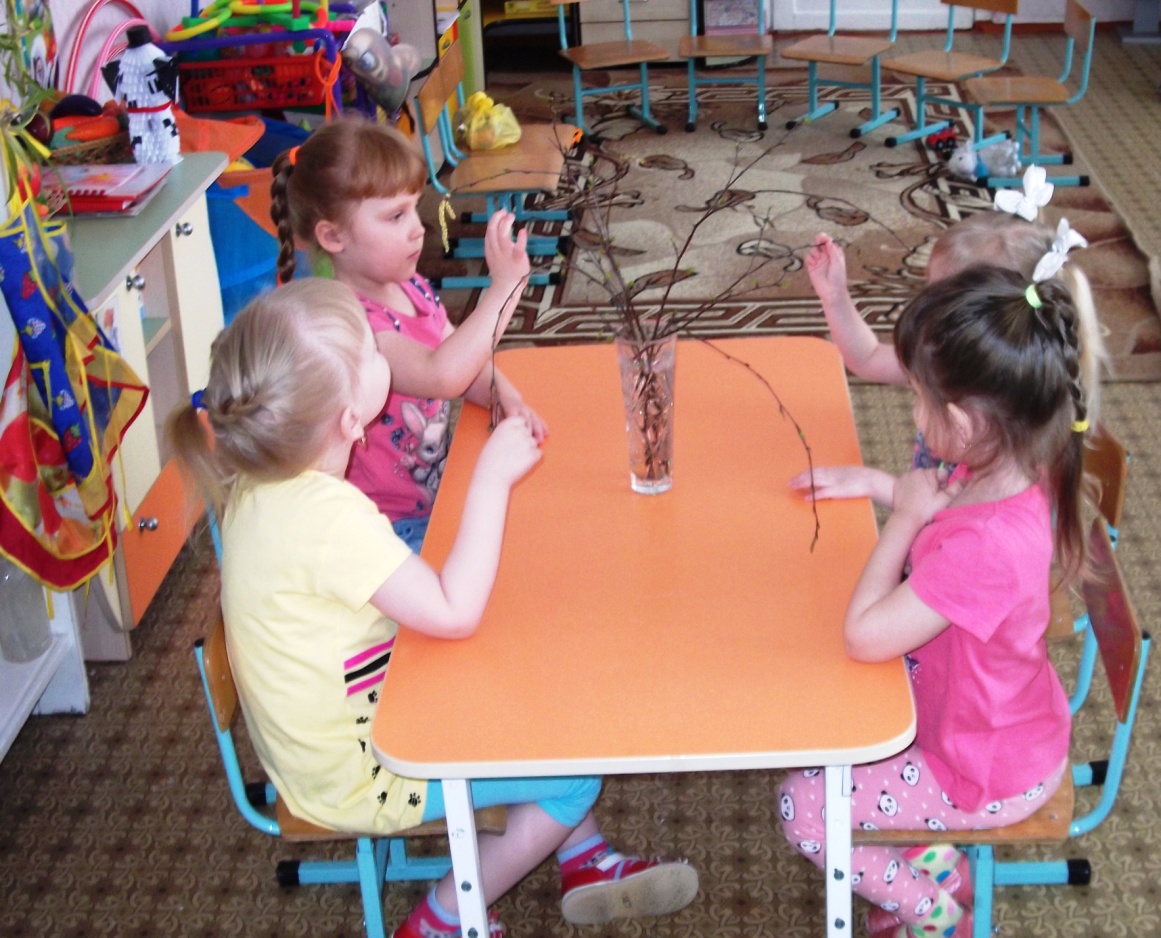 Наиболее интересные наблюдения – это опыты. Опыты способствуют формированию у детей познавательного интереса к природе, развивают наблюдательность, мыслительную деятельность. В опыте раскрывается причина наблюдаемого явления, дети подводятся к суждениям, умозаключениям.
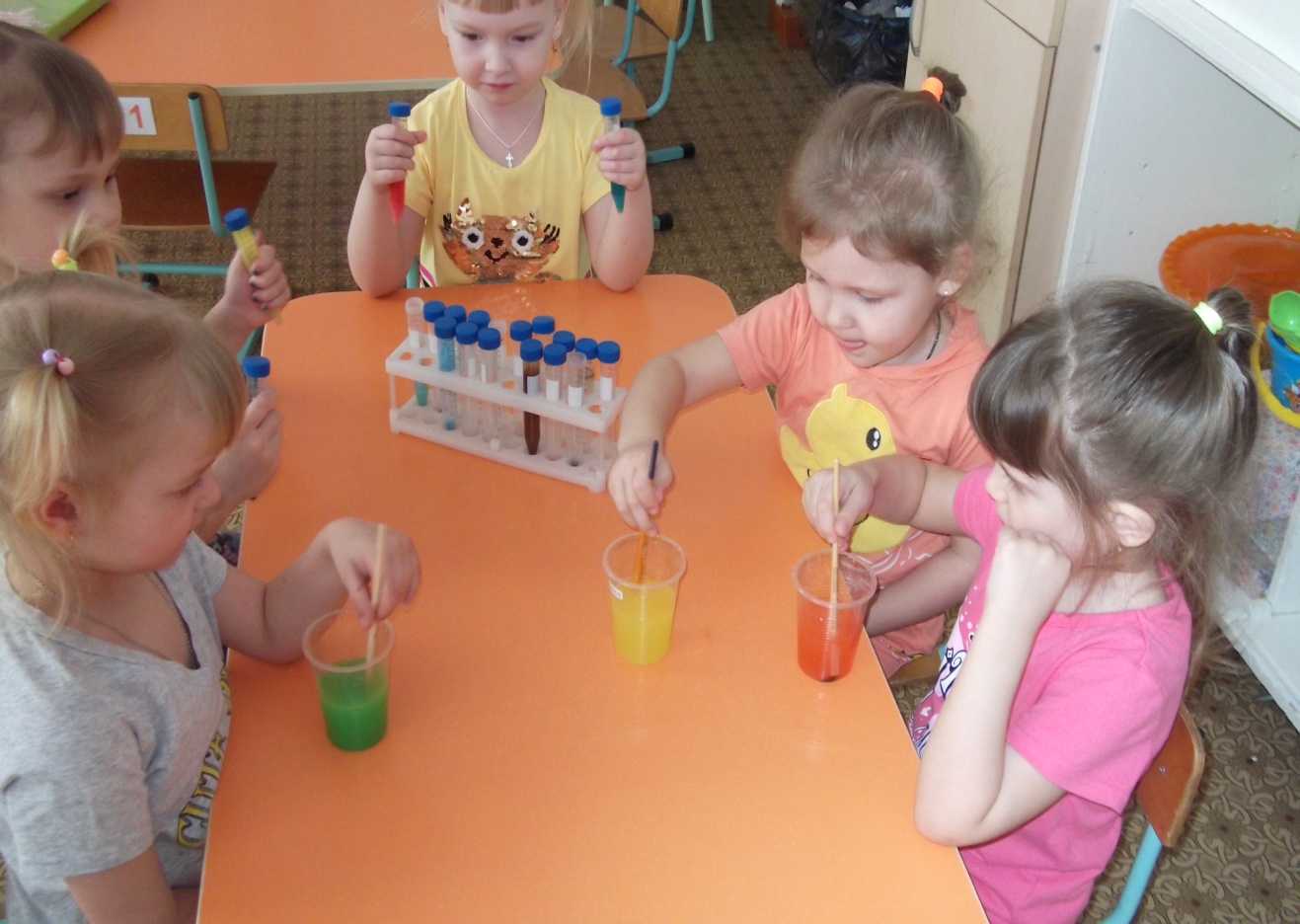 Дети выращивают лук, наблюдают за появлением первых листочков.
Подводим детей к пониманию того, что для роста растений необходим свет, вода, тепло.
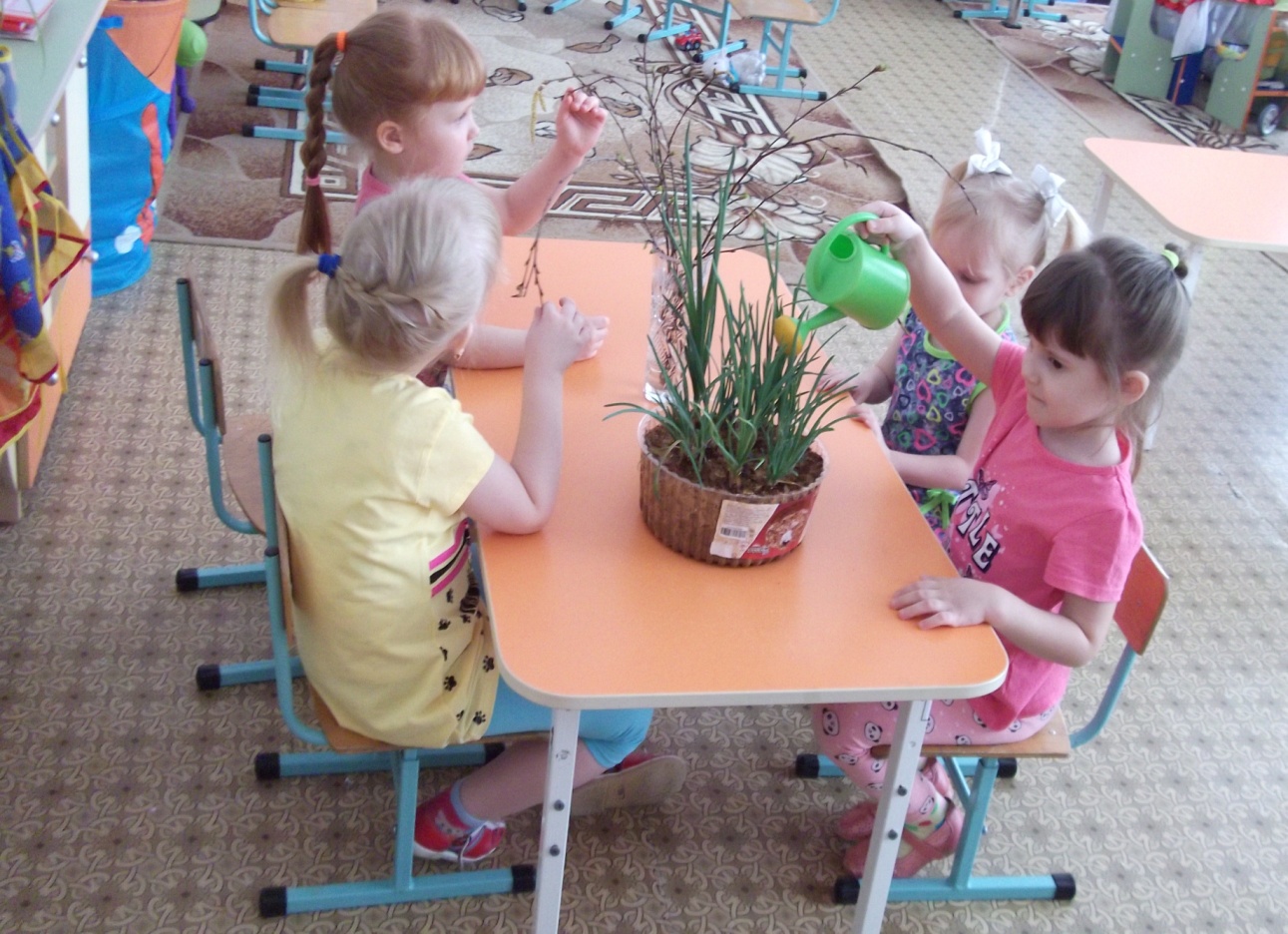 Одни предметы тонут, 
                        а другие  - плавают
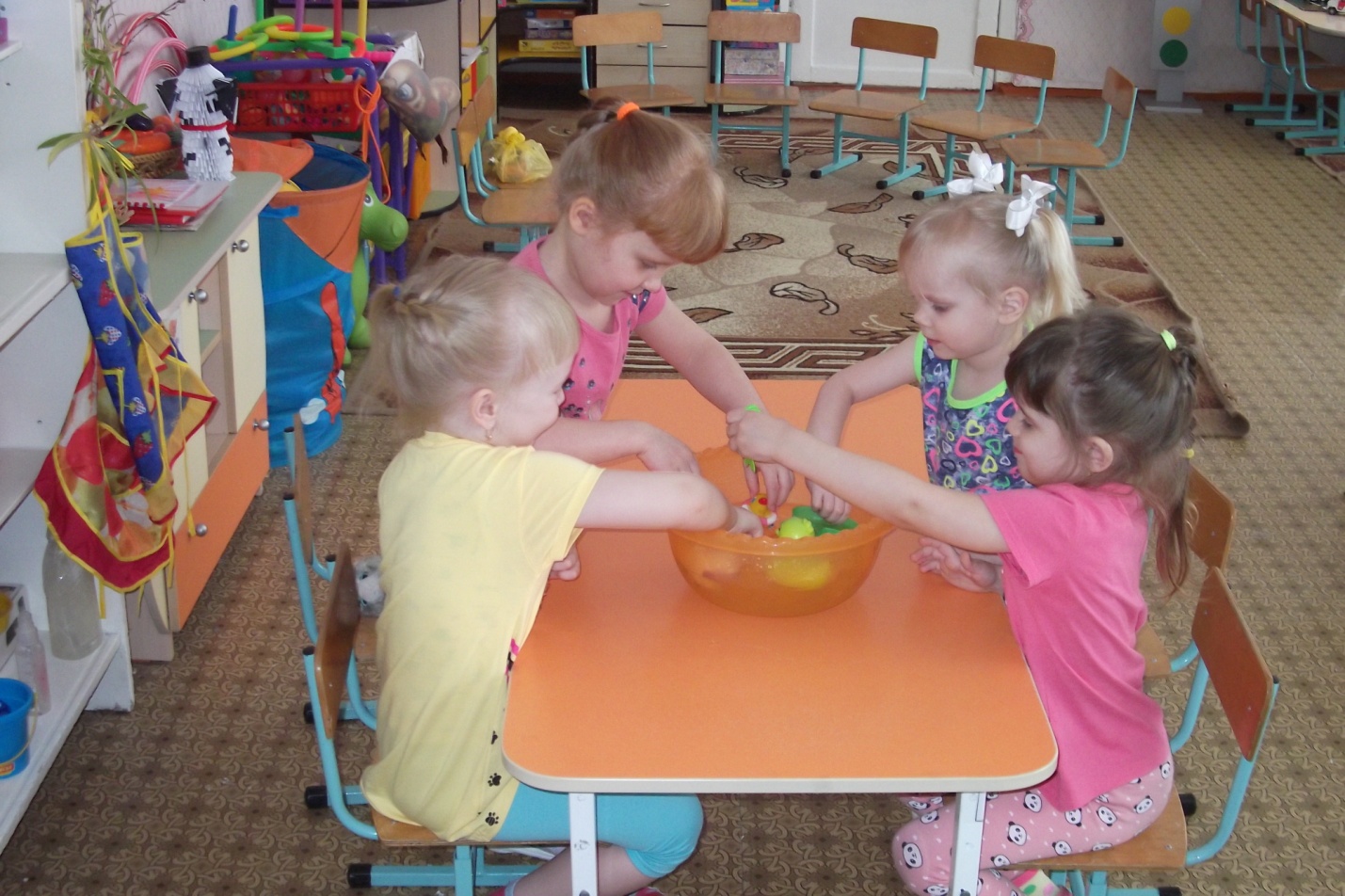 «Вода не имеет цвета, но её можно покрасить».
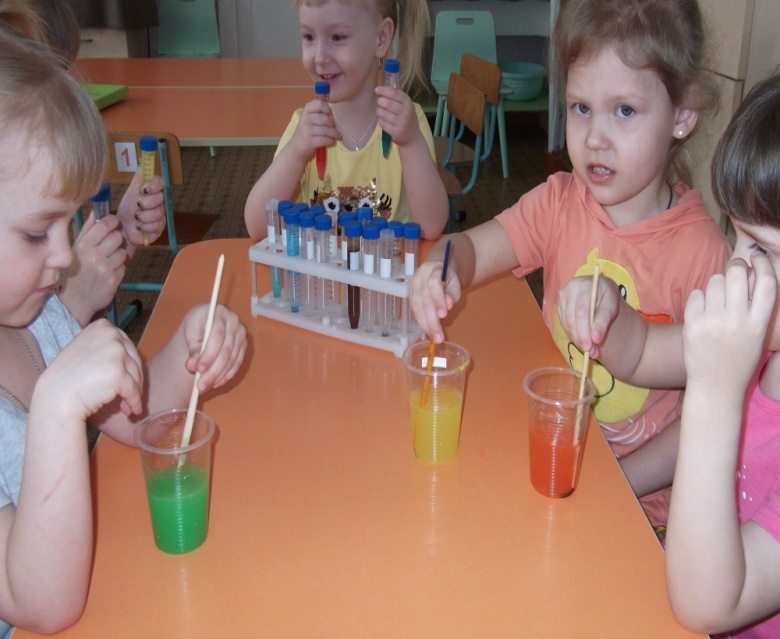 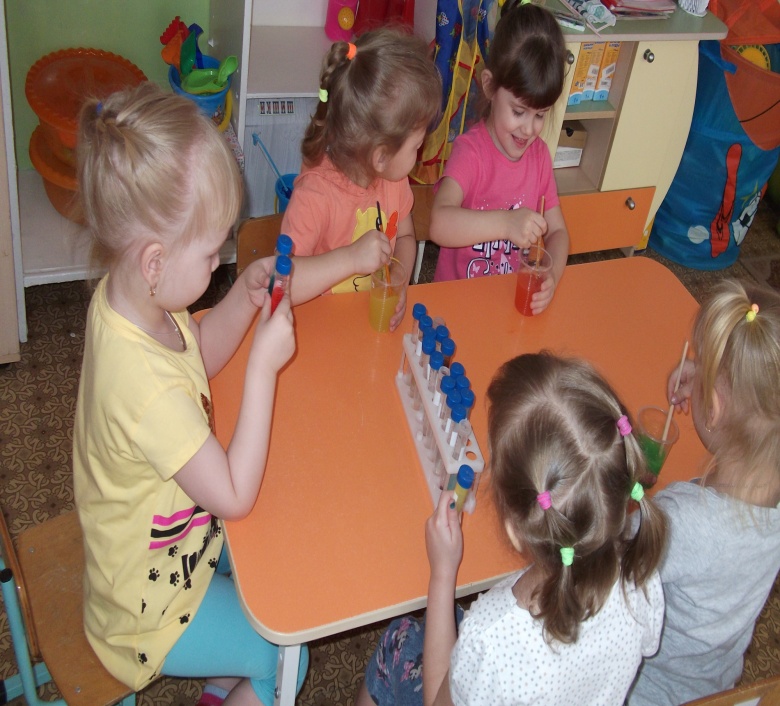 Песок состоит из мелких песчинок, которые не прилипают друг к другу и имеют свою форму и цвет. ...
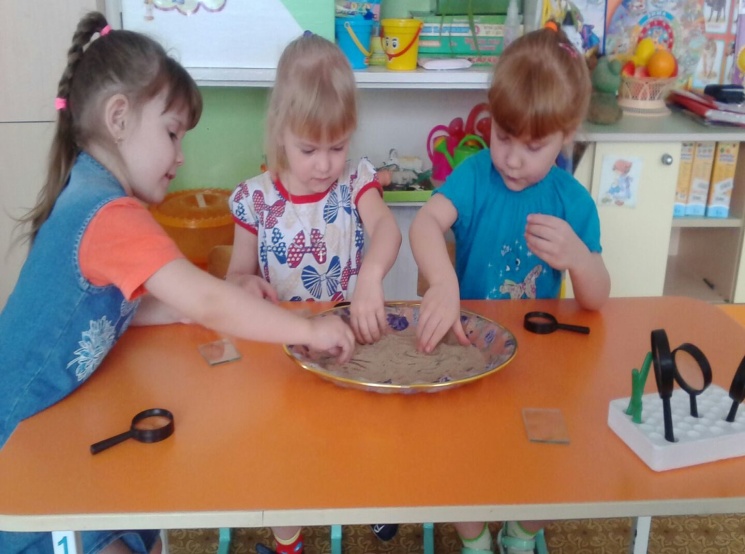 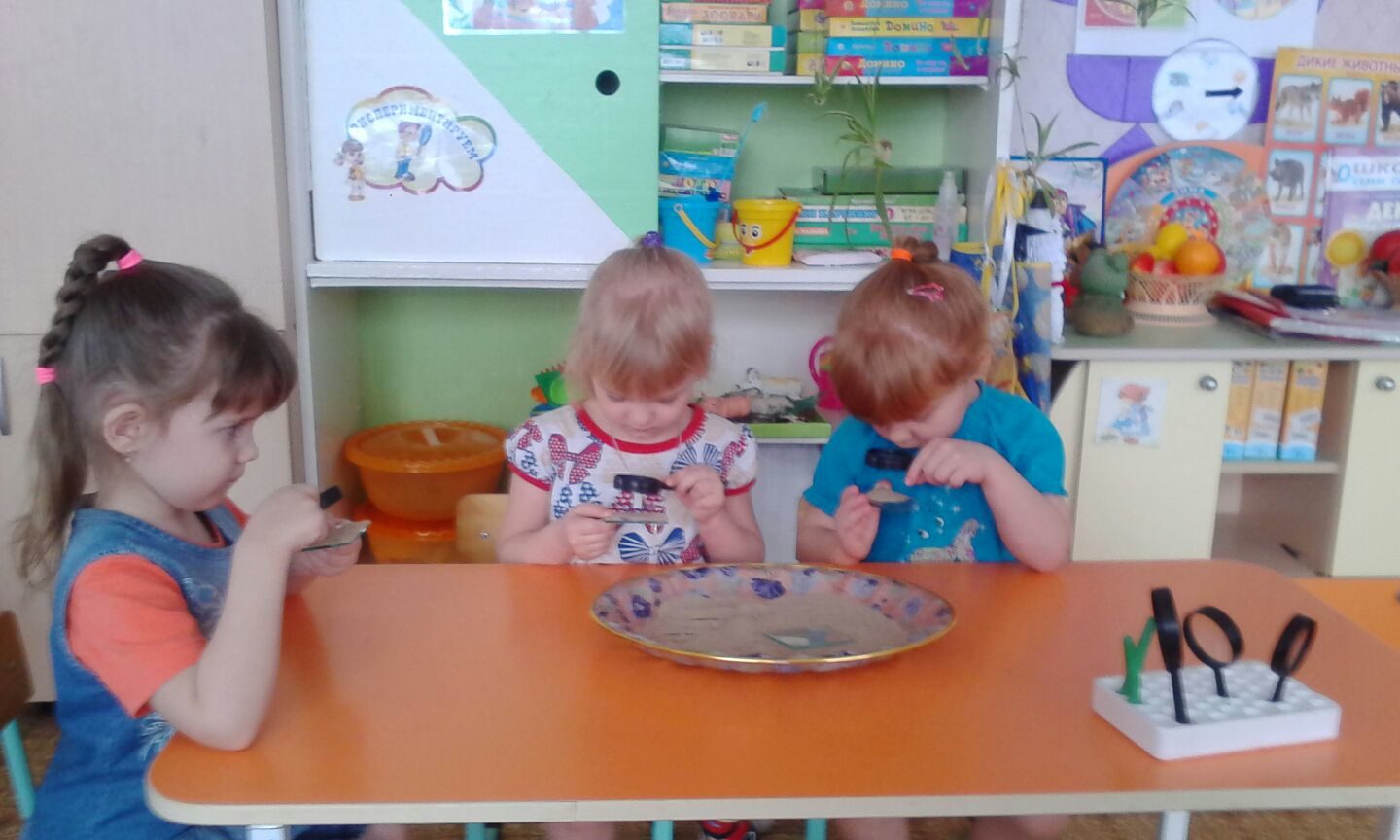 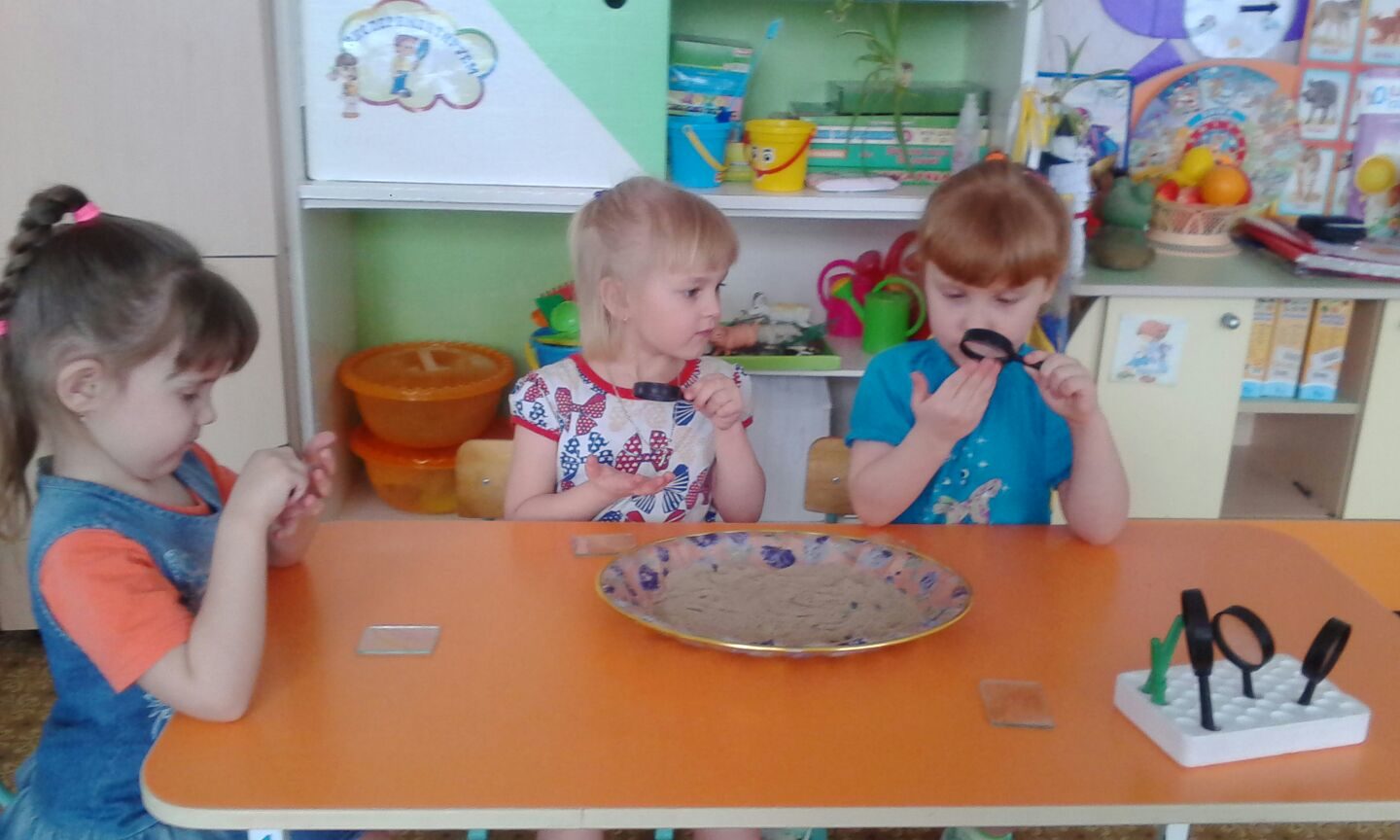 Оказывается песком можно рисовать.
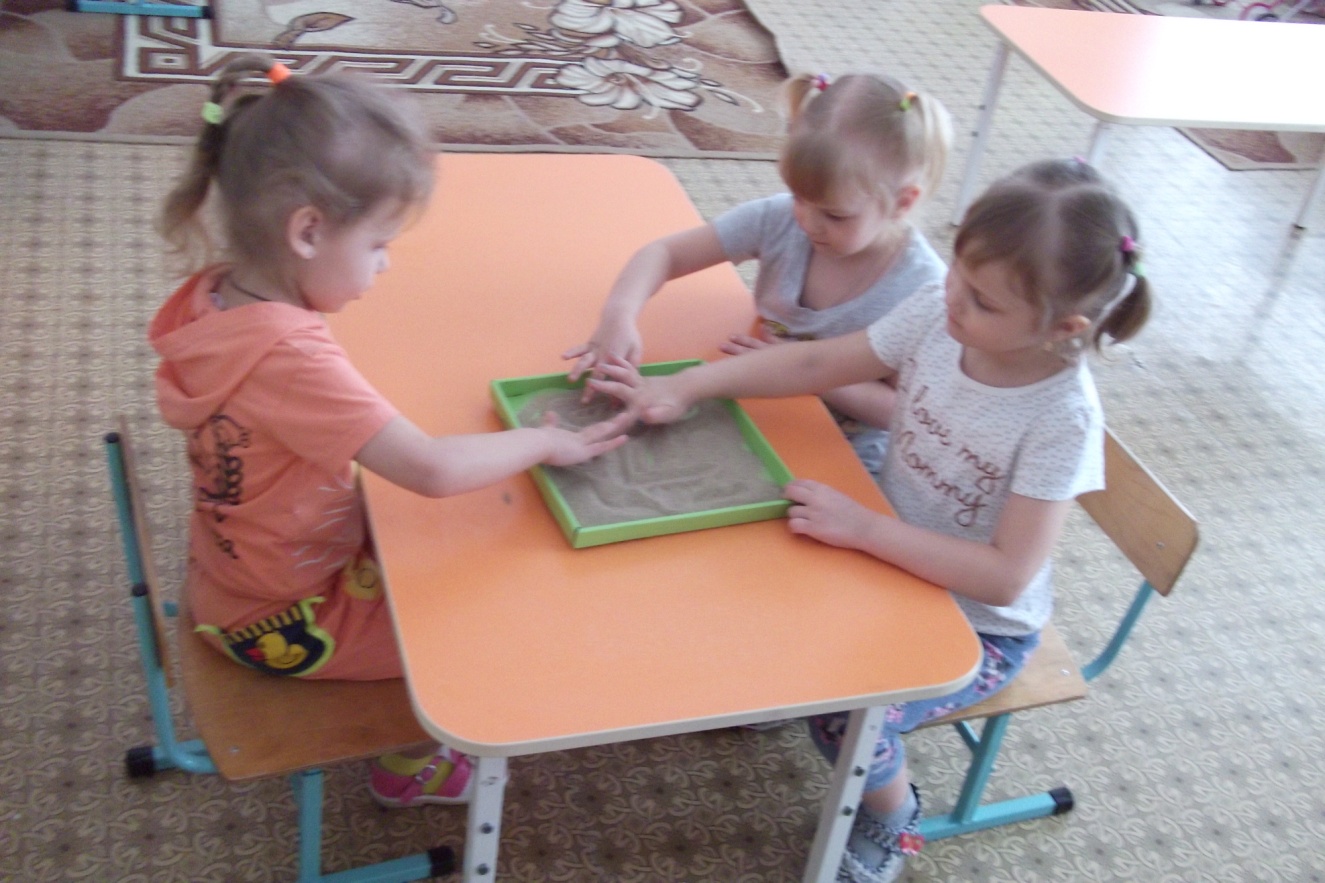 Из сухого песка   ты не слепишь колобка, а из мокрого песочка вышел крепкий колобочек.
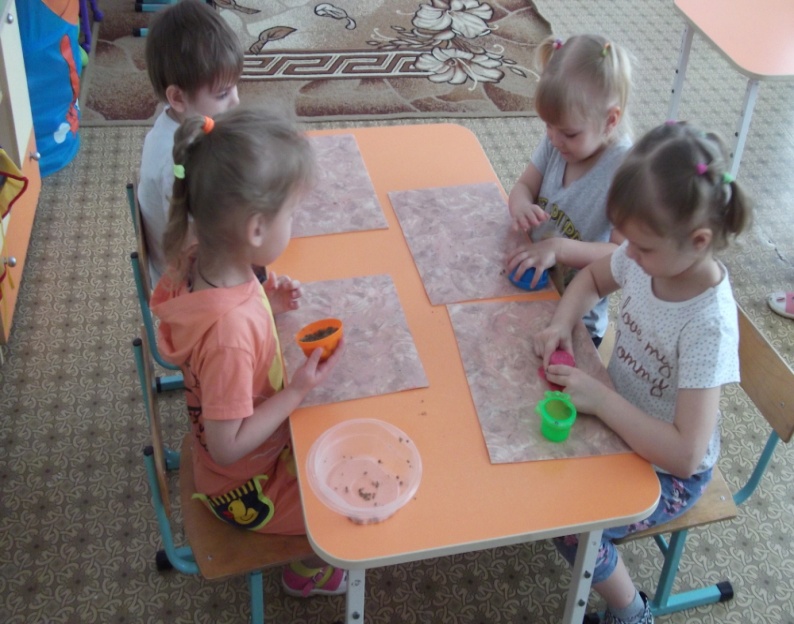 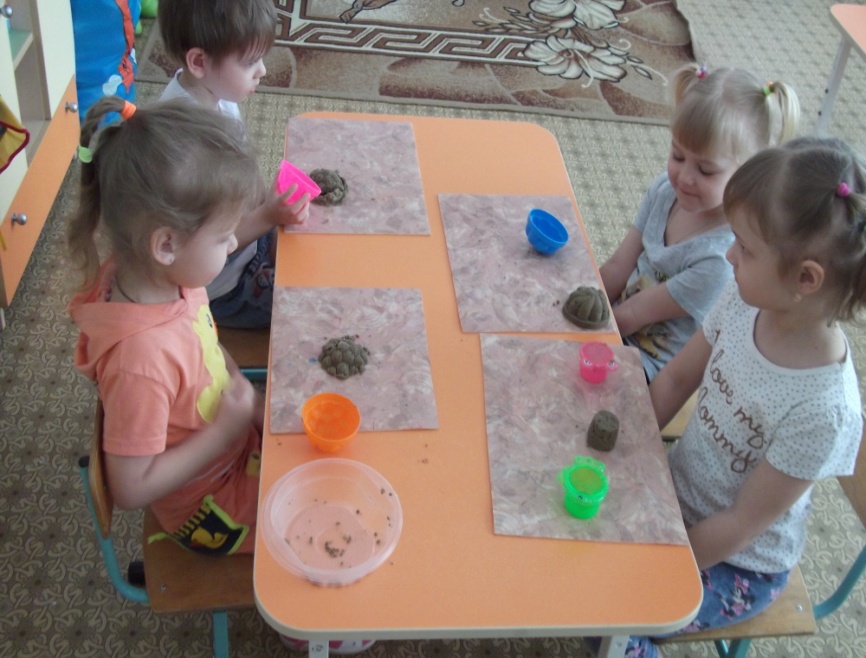 Как можно поймать воздух?
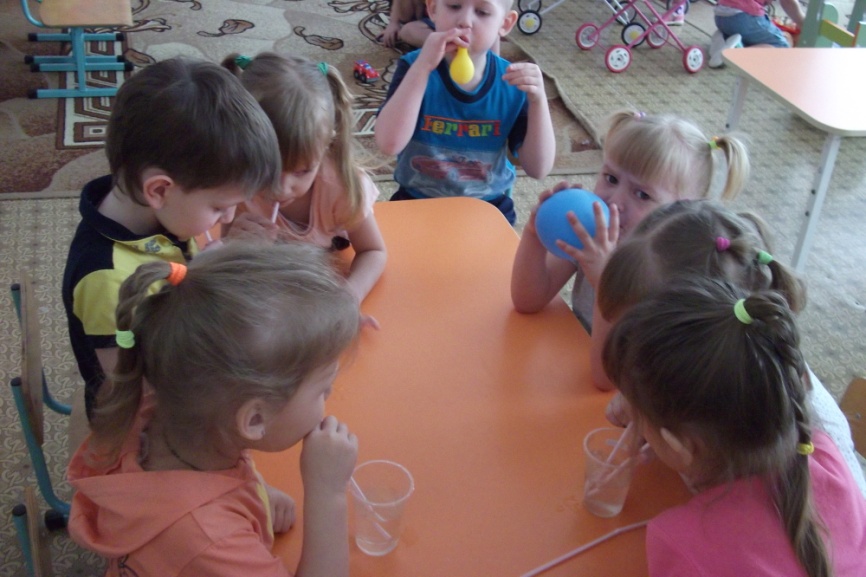 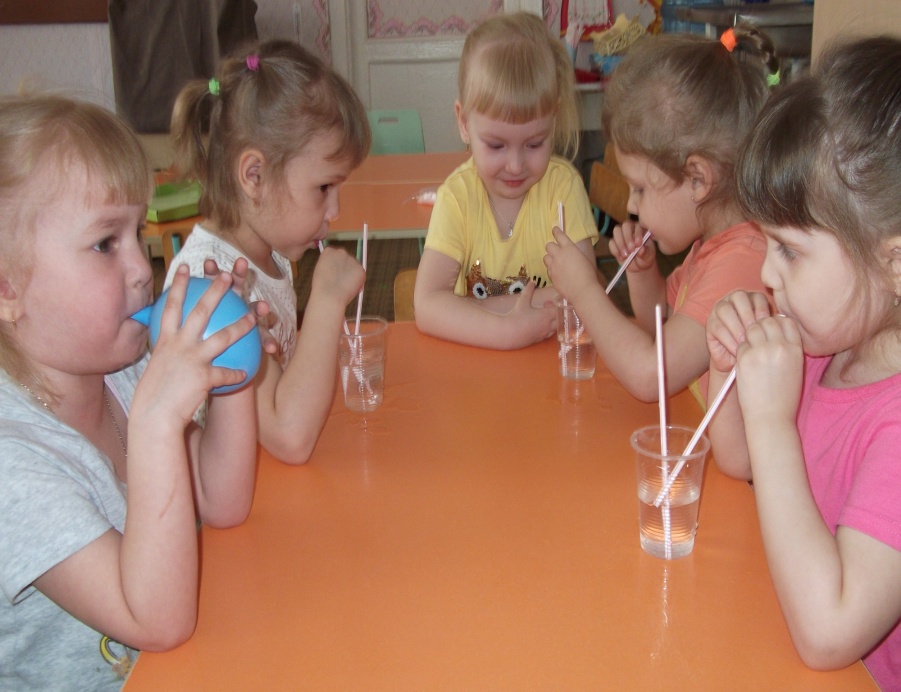 Оказывается из памперса можно сделать разноцветный  искусственный снег и из него лепить
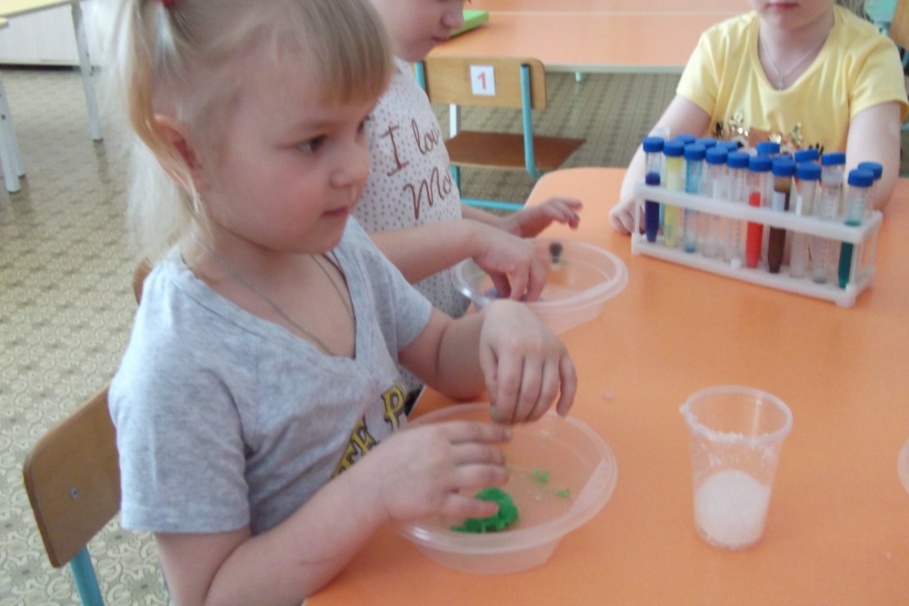 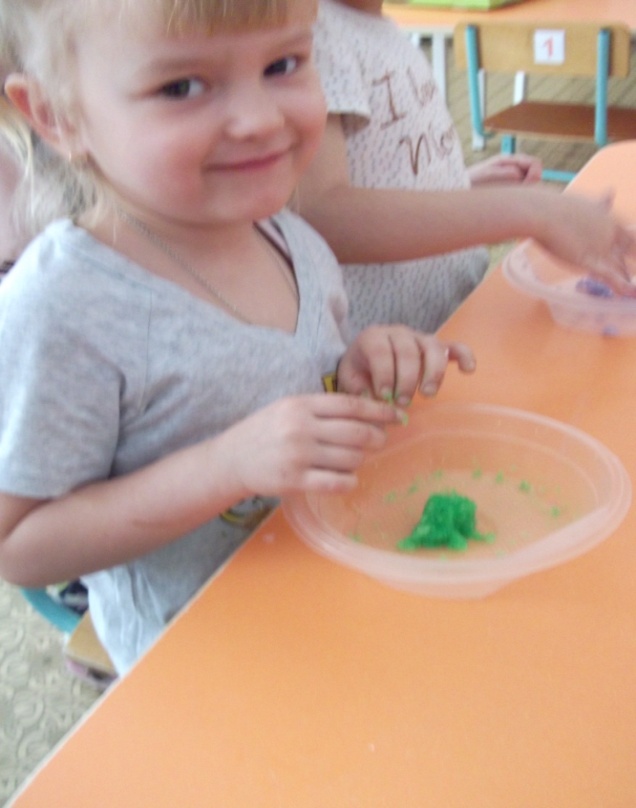 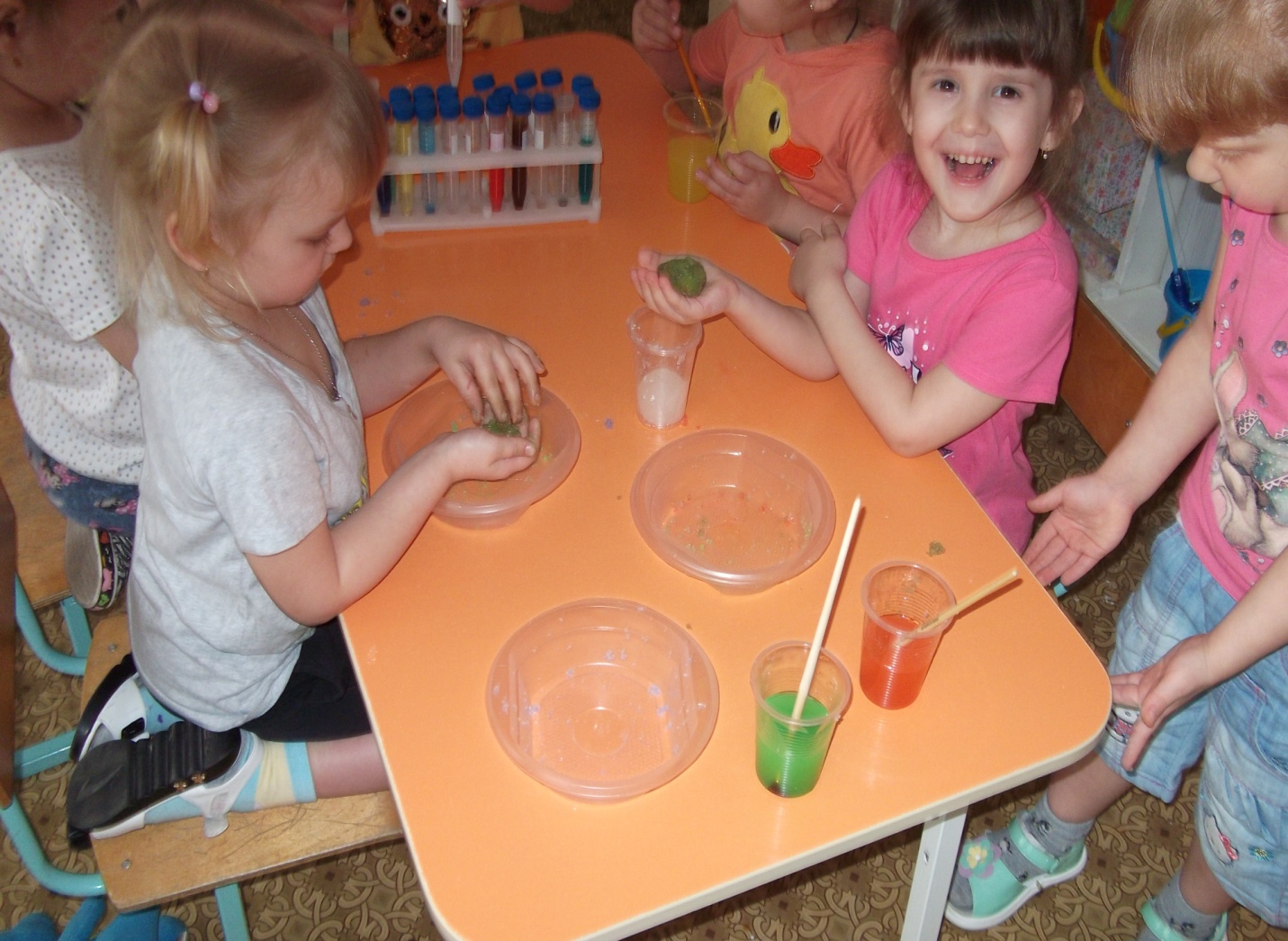 Спасибо за внимание!
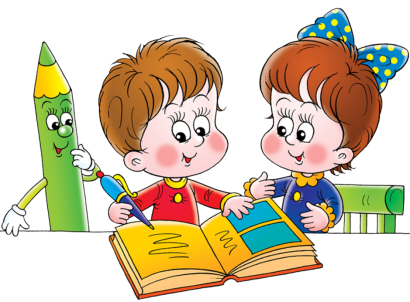